On the Margin
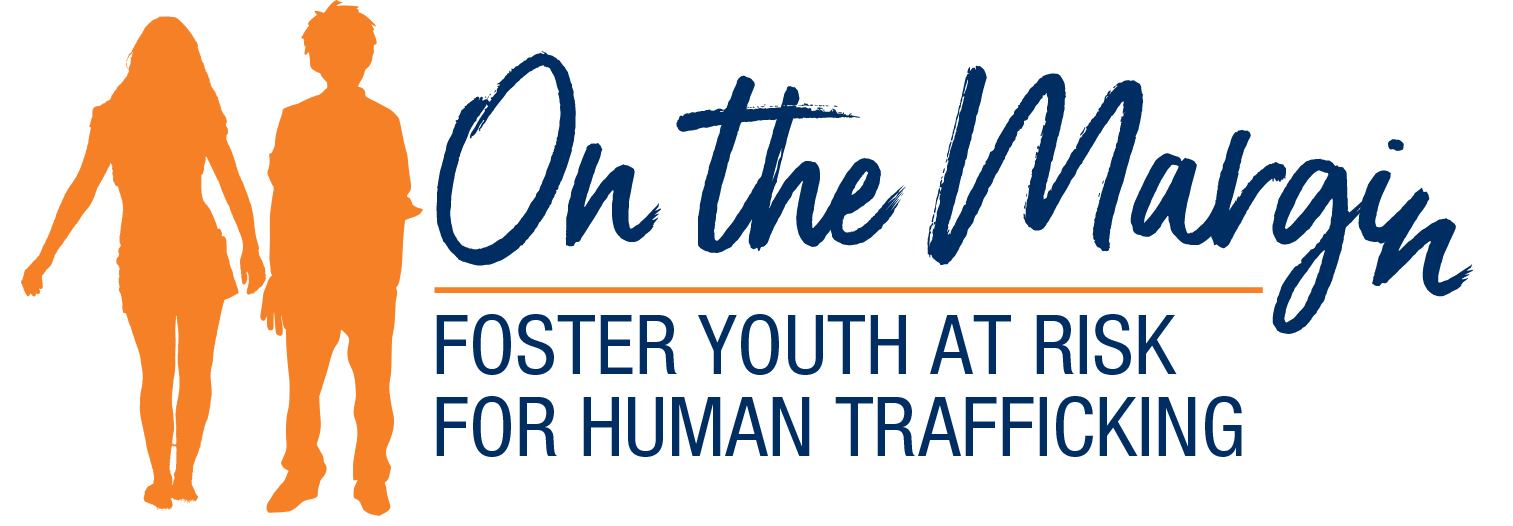 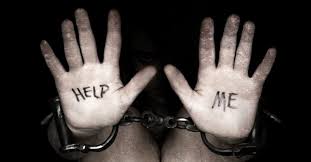 [Speaker Notes: Quick introduction:

What the Foundation is

What the Fellows Class is trying to do with this project

Who you are]
On the Margin
Successful movie franchise since 2009
Sex trafficking ring of young, virgin American girls
Protagonist is white male played by Liam Neeson
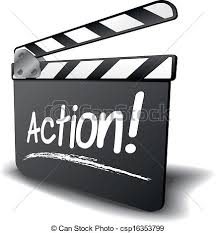 One of most quoted monologues of all times
[Speaker Notes: Directions:  Click through each of the four sentences one at a time.

Add:

Three  movies  are in the franchise.

The movie perpetuates human fears of selling young girls into slavery (high price on the black market).

Neeson is a former government operative rescuing 17-year-old daughter kidnapped in Paris.

Play the clip on the next slide which says this quotation: "I don't know who you are. I don't know what you want. If you are looking for ransom, I can tell you I don't have money. But what I do have are a very particular set of skills, skills I have acquired over a very long career, skills that make me a nightmare for people like you. If you let my daughter go now, that'll be the end of it. I will not look for you. I will not pursue you. But if you don't, I will look for you, I will find you, and I will kill you."]
On the Margin
[Speaker Notes: Directions:  Play clip.]
On the Margin
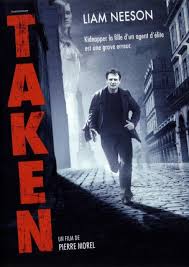 Ohio is the 
fourth-worst state in the nation for human trafficking
[Speaker Notes: Directions: One click will pull up the Taken poster.  One click will pull up the statistic.

The movie sensationalizes trafficking for the sake of box office receipts.

The movie sensationalizes to the detriment of the reality.

The other three states ahead of Ohio are California, Texas, and Florida.

The heartbreak of the reality is for the most vulnerable population- youth in foster care- who most often only have our voice to speak for them and not Liam Neeson’s.

Our voice must first dispel the myths that muddy the waters with this topic.]
On the Margin-Myths
[Speaker Notes: Definition of trafficking:  “Any kind of illegal exploitation of vulnerable and marginalized human beings to make a profit.

This obviously includes sex.

Not so obvious is children who are  forced to work long hours in poor conditions in these industries.

A kid washing dishes in back of a restaurant may need to be viewed differently.

Whose child is he?
Runaway?
Need to investigate?]
On the Margin
Trafficking Victims Protection Act

“Any person under age 18 who is induced to perform sex under any circumstances and for any reason (sex for food, shelter, clothing) and any person of any age, who is induced to perform commercial sex through fraud, force, or coercion are being trafficked.”
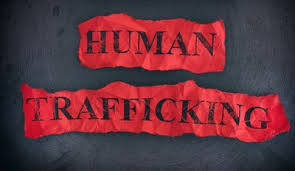 Difference between child and adult is 60 seconds when turning 18
[Speaker Notes: Directions: One click is on this slide.

Of course, sex trafficking, in reality, is also a form of forced labor as defined by TVPA.

 Only undefined difference between a child victim and an adult victim is the 60 seconds before he or she turns 18 when the legal consequences change.]
On the Margin-Myths
Myth-  Most trafficking happens only abroad
40.3 million trafficked victims worldwide
U.S. ranked 1 of 3 Worst worldwide
60% of trafficked victims were once in foster care
12 to 14 average age of victim first being trafficked
AG’s office rescued 110 in 2019
130 calls a day at National Hotline
14% of missing children in 2018 were sex trafficked…88% had been in child welfare system
300,000 at-risk children
[Speaker Notes: Directions:  Click through each statement one at a time.

40.3 million- International Labour Organization estimates this number- a global problem

Annual revenue is over $150 billion.

U.N. Global Report of 2019 on trafficking adds 30% are children with far more girls than boys being trafficked.

Polaris Project in 2018 ranked U.S. along with the Philippines and Mexico as worst.  The National Human Trafficking Hotline is run by the Polaris Project.

Calls received since 2007- 246,267

Calls received in June of 2019 alone- 23,784 (130 calls a day)

These are only the reported cases, leaving us to guess at the reality we don’t know about.

Attorney General’s office rescued 110 victims in 2019.

Referred an additional 217 cases to services

Received 359 trafficking tips

Arrested 239 in related investigations

U. S. Department of Health- 300, 000 at risk of exploitation

National Center for Missing and Exploited Children
14%  missing kids sex trafficked

88%  of those had been in child welfare system

The National Foster Youth Institute-
60% were once in foster care
12 to 14 average age

Of course, statistical studies can vary in range and on what is being measured but the key point is all studies expose the problem we need to and can address.]
On the Margin-Myths
Myth-  In the U.S. trafficked victims are only immigrants and foreign nationals
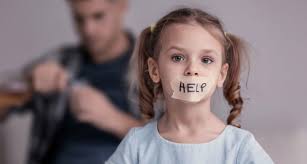 LGBTQ community

Kids with disabilities

Racial/ethnic minorities

Native Americans

Kids with a history of substance abuse

Children in juvenile justice system
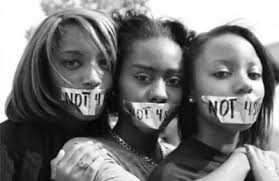 [Speaker Notes: Trafficker preys on any one who is vulnerable with a promise for a better life…not asking for a green card or passport before grooming.

Victims may include undocumented immigrants and foreign nationals but don’t overlook the groups listed on this slide.]
On the Margin-Myths
A common thread
[Speaker Notes: All groups being groomed by traffickers have a common thread of risk factors.


Prior sexual violence or abuse

Unstable living situations

Homelessness

Poverty

Generational trauma and unemployment]
On the Margin-Myths
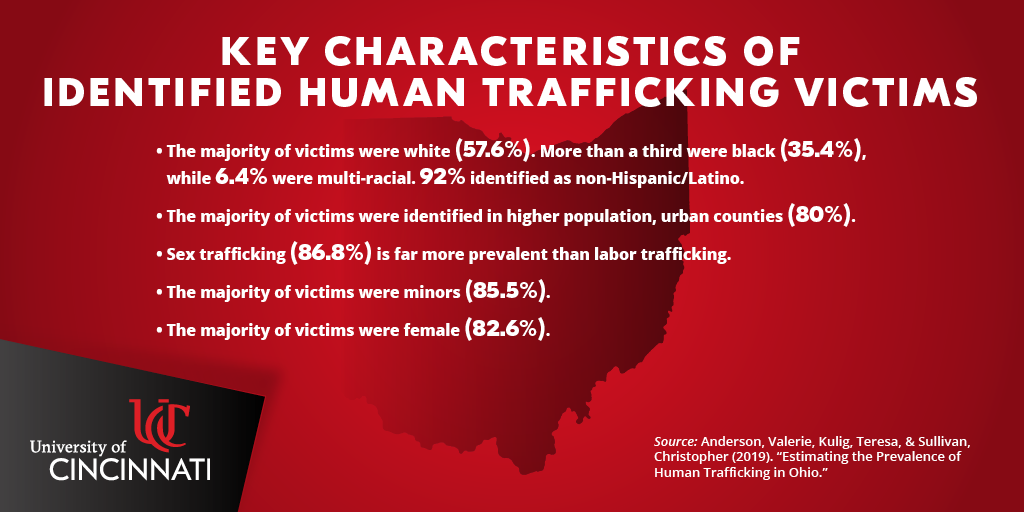 [Speaker Notes: This is just an additional slide of statistics that can be developed or skimmed quickly depending on your time.]
On the Margin-Myths
Myth-  Child victims want help to flee their traffickers
Don’t self- identify so they don’t reach out

Groomed actively

Have fears

Shame
Self-blame
Rejection
Authorities
Retaliation
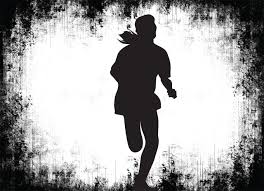 [Speaker Notes: Astonishingly, many child victims don’t self-identify… victimhood in this lifestyle is not a part of their vocabulary.

Prior abuse or living conditions prevent them from realizing they are being exploited, manipulated, and groomed actively.

They are not asking for it, and they don’t see it coming…No kid at the age of 8 says, “Oh, I want to become a prostitute.

If they do understand their situation, their fears of shame, self-blame, rejection, authorities or retaliation prevent them from breaking free.]
On the Margin-Myths
Myth-  Traffickers are strangers, often stereotypical pimps
Friends 

Boyfriends
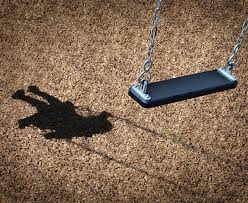 Neighbors

Family members
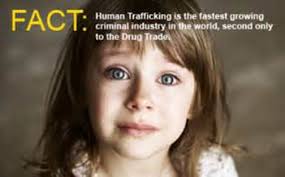 Gangs/pimps
[Speaker Notes: Directions: Click through each category one at a time.

Gang members and pimps may find it easier to sell a person for sex than for drugs and guns, although their business isn’t exclusive to just one or the other.

Boyfriends can make a quick buck off their girlfriends.

Neighbors also are looking out for a quick monetary return.

Parents may need money to buy their drugs.

Trafficking is one of the fastest growing crimes in the U.S.    Some think it will surpass drug trafficking within 5 years, according to Franklin County’s Catch Court, a specialty docket court for victims of human trafficking.]
On the Margin-Myths
Myth-  Child trafficking could never occur in my community
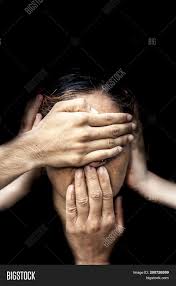 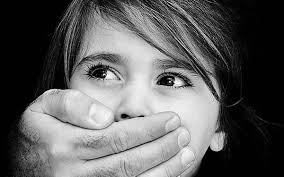 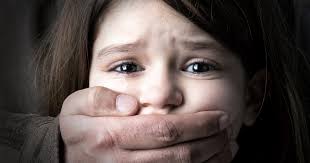 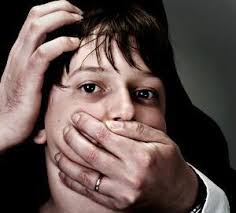 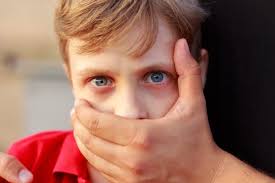 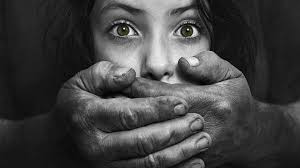 [Speaker Notes: Directions: Click on the two images.  

First image:  No community, both urban and rural, is immune…kids can be trafficked in farm communities as well as on the sidewalk outside of their local school. 

No social, economic, or geographic barriers to human trafficking…Think Jeffrey Epstein.

Second clicked image:  The only barrier is if we see no evil, hear no evil, speak no evil.]
On the Margin-A Story
“I shuffled in and out of an abusive home, couch surfing from one granny or uncle to the next.  By 10 the child welfare people came knocking, and I went with them with nothing. No toothbrush, no nothing.  It didn’t get much better. I was just shuffled again between foster placements.  One “mom” told me her paycheck would keep coming as long as I wasn’t dead.  ‘Do whatever you want’ she said.  By 14, I was.  No difference between bringing in money for her than my pimp.  He gave me gifts…I was cared for.  I wasn’t being blamed for anything. He said he loved me so I could overlook being sexually abused.  Nobody else wanted me. No one bothered to come looking for me.   No one cared.”
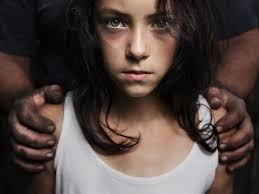 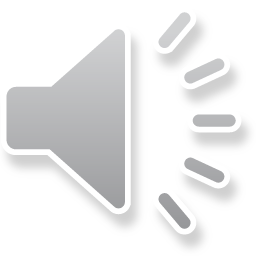 [Speaker Notes: Statistics tell one story but putting a narrative to those statistics is what truly can be heart-breaking, especially if you are a foster care kid.

The themes in each story are, unfortunately, very common.

Play audio]
On the Margin-A Business Model
[Speaker Notes: The reality is the trafficker is actually on the streets looking for foster kids based on a business model making exploitation possible.  The model is built around three realities that need to be addressed.

Scared to testify:

Prosecutors have to prove force, fraud, or coercion of adult victims making it important for these victims to testify against their exploiters.

Victims are too scared to testify, including minors where force, fraud or coercion is not a factor in prosecution.

Young or old, victims have been groomed to think their traffickers are their only source of protection in this world, one aspect of traumatic bonding.  Traumatic bonding is supported by:

Force including being beaten or chained

Fraud including being told a debt must be paid off

Coercion threatening friends or family 

Minimal punishment:

Laws are on the side of the trafficker.

Hugh profits exist at the risk of low enforcement or punishment.

Good rate of return:

In Franklin County alone estimates of $75,000 a day is spent on commercial sex or over $27 million a year (Catch Court of Franklin County).

88 counties exist in Ohio…do the math.

Basic premise of supply and demand exists and demand is high.]
On the Margin-A Business Model
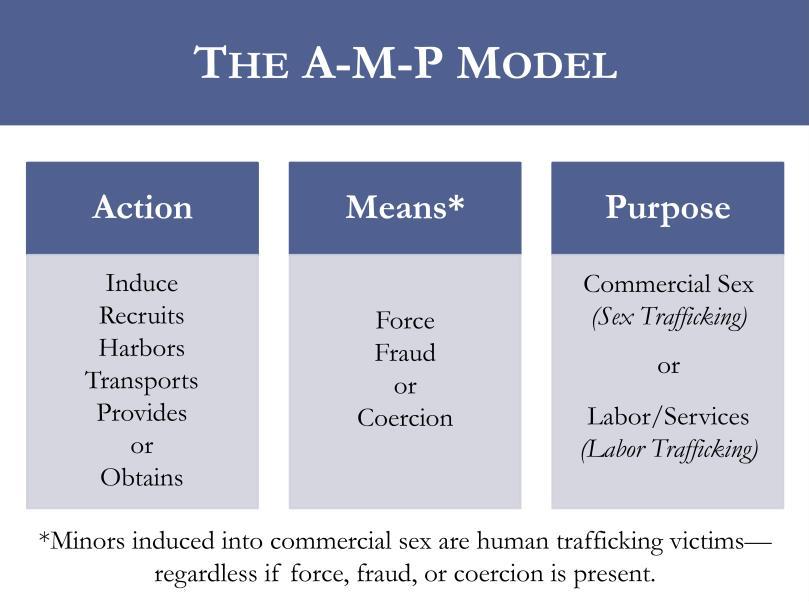 [Speaker Notes: Because of the profitability margin, The A-M-P model builds on the three realities we just discussed as it applies to child and adult trafficking.

We know the eventual trafficker’s purpose and that force, fraud and coercion is the means to making money off trafficking.

But let’s peal back some of the layers associated with the action step, especially as they affect foster care  youth.

How does the trafficker induce, recruit harbor, transport, provide or obtain?]
On the Margin- Connections
No man in a white van is kidnapping a youth in a parking lot.
[Speaker Notes: Today’s trafficker knows that certain locations are just venues for identifying victims and that foster kids can be the quickest ones to fall into their hands.

Unfortunately, today’s predators can turn to social media and to online chat rooms to make their job easier.

The internet is now the number one platform for recruitment.

Kids who meet and communicate with strangers online are easy prey.   Traffickers have easy and anonymous access to children online where they can conceal their identity and roam without limit.]
On the Margin-Recruitment
Supply Side of Business
Setting

Mall
Bus stop
Street corner
School
Group foster home
Identification

Broken home
Need to belong
Lonely
Not protected
Lack love
Trauma history
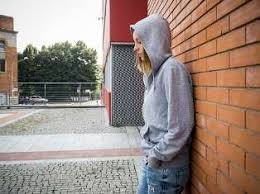 Approached while in foster care
Approached when aging out
[Speaker Notes: Directions:  Click three times.

First will be settings—These are the venues for identifying victims.

Second will be identification– These are the signs traffickers are looking for.

Broken home often means no caring adult
Kids want a sense of belonging 
They are often lonely (look for the kids not actively interacting with others)
Not protected by a mother or father figure
Look for a kid with trauma history- foster kids fit that bill

Third will be the moment of approach
In foster care
Aging out (big problem if they have no connections helping them to decide what is next)]
On the Margin-Tactics
[Speaker Notes: Begin with “Befriend as a peer” and work your way to the right.

Many of these steps can overlap.
Many of these steps can take some time.
Many of these steps can as easily be done online or in person.
Many of these steps are meant to hook the victim and then reel him or her in.]
On the Margin-Tactics
AG Dave Yost: “Today’s slave masters use addiction, fraud, and psychological manipulation and those invisible chains hidden in the mind can be harder to break than iron chains.”
[Speaker Notes: Directions: Two clicks exist beginning with the blocks first.

Underdeveloped skills- kids fall prey because they don’t know how to thwart the trafficker’s efforts

Little experience with healthy relationships– easier for the trafficker to develop a bond

Manipulation makes it easier for trafficker to take advantage

Yost quote– no need for chains]
On the Margin-More Vulnerabilities
Emancipated Foster Youth in 2018

No permanent home (Ohio in top 10 of states)

Median of 5 years in foster care/average of 5 placements

25% no diploma or GED

Less than 2% college 

50% experienced homelessness

30% experienced incarceration
AWOL Runaways from Foster Care

Bored and/or angry

Problems in placement

Romantically/sexually involved

Need to visit friends or family

Acting out/be in control
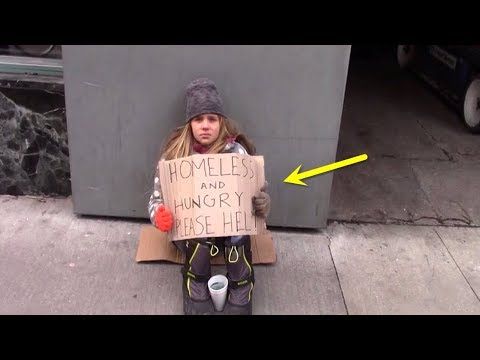 [Speaker Notes: Two added layers of vulnerabilities exist for two categories of foster youth.

AWOL  (Absent Without Leave from a Placement) Runaways

National Center for Missing and Exploited Children says that runaways are disproportionately vulnerable to sex trafficking.

In 2018, 88% of reported runaways were identified as likely child sex trafficking victims missing from a foster home or group placement home.

Emancipated foster youth

They have no permanent home so there’s a high risk to victimization.

5 years and 5 placements in foster care reduces a youth’s ability to trust and to establish permanent connections, a major risk factor.

The other stats speak for themselves as to extra vulnerabilities of foster care youth.]
On the Margin-Trapped
Complex Traumas Before, During, and After Foster Care

“”My pimp made me believe in heaven so I was willing to follow him to hell.”
83%  raped                                      82% physically assaulted
27%  assaulted by multiple assailants
35% broken bones                           47% traumatic brain  injuries
100% addicted to drugs
Franklin County Catch Court 2019
[Speaker Notes: Directions:  Multiple clicks will bring up each statistic.

Complex traumas make for a perfect storm.

Their trauma actually changes how their brain processes information so a statement such as “My pimp made me believe in heaven so I was willing to follow him to hell” reveals that a traumatized victim is often incapable of thinking straight.

The hell includes all of the statistics on this slide. 

Franklin County Catch Court is a specialty docket court for victims of human trafficking.]
On the Margin-Perfect Storm
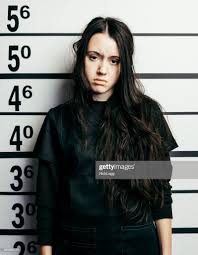 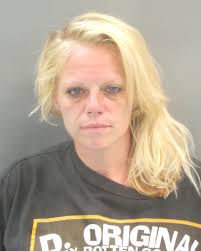 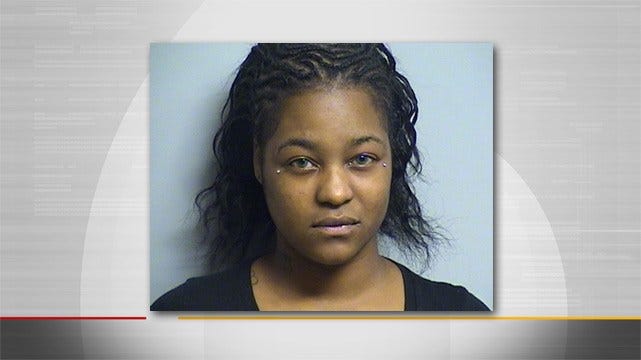 Developmental milestones-missed
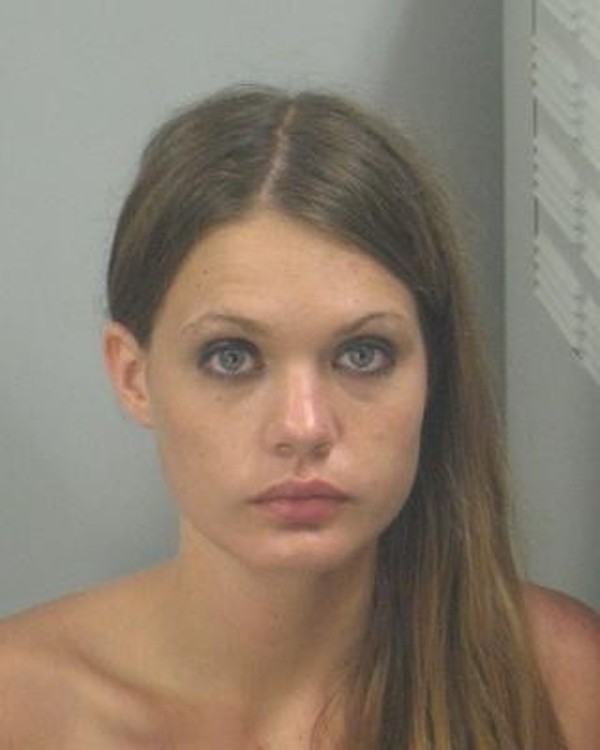 Educational/job opportunities-missed
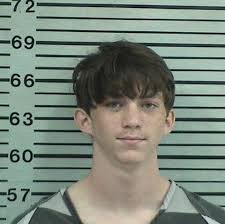 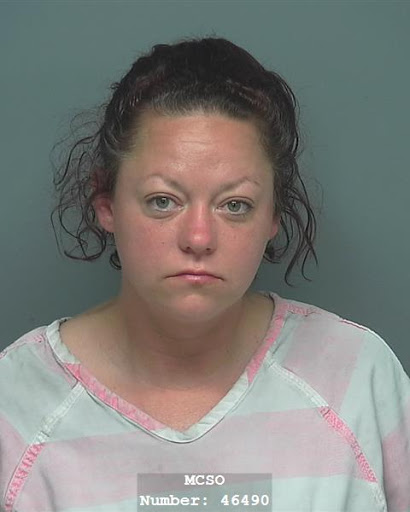 Peers/mainstream society-isolated
School/community-disconnected
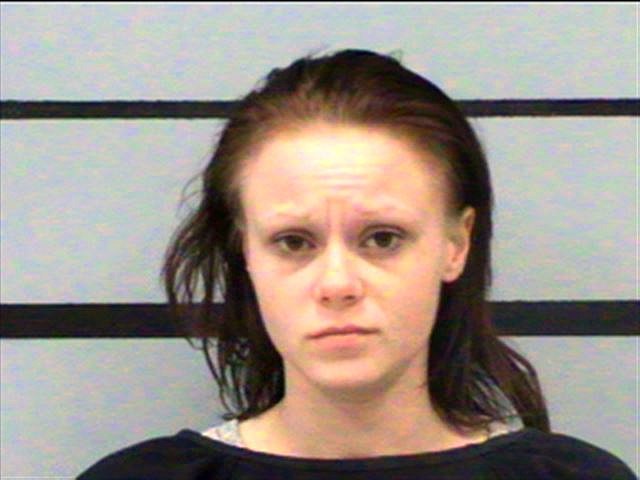 Childhood-denied
[Speaker Notes: Directions: Five clicks bring up each consequence for a trafficked youth.

Emotional exhaustion and brokenness begins at an early age (death look, hollow look in their eyes).

Trust they gave freely as children makes their lack of trust in anyone or in any institution so readily understandable.

They have learned that their bodies belong to someone else.

The goal of the trafficker is to get the victim to fear death and yet to be grateful to the trafficker for being alive.

The goal of the victim is just to live another day.

They are now in the power wheel of the trafficker (next slide).]
On the Margin-Control
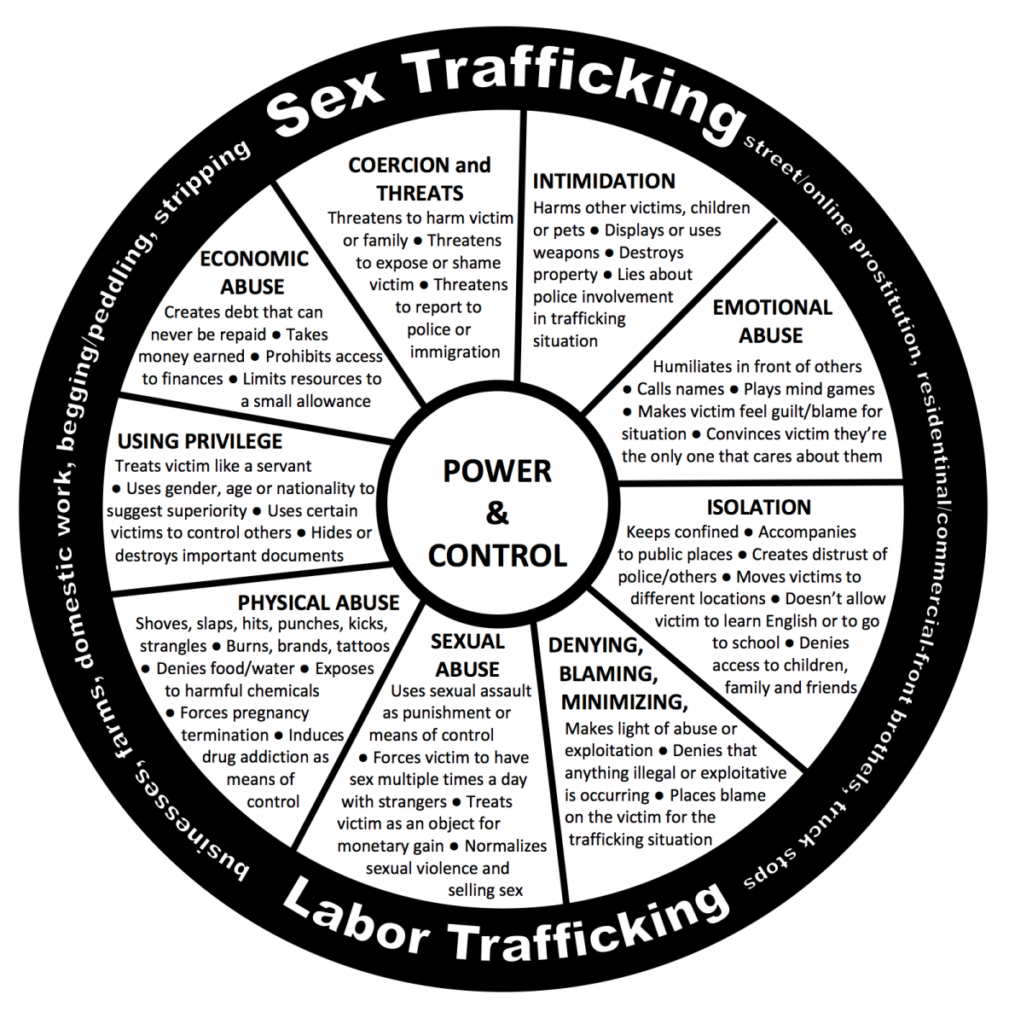 [Speaker Notes: This is just a slide that summarizes all previous slides about the perfect storm engulfing these kids.]
On the Margin-Red Flags
[Speaker Notes: The Ohio State Supreme Court published Juvenile Human Trafficking, Ohio Laws, and a Safe Harbor Response Bench Card (the next four slides) detailing the red flags we should be aware of, especially as we encounter foster youth within the justice system.

Underlying Circumstances Red Flags:

Multiple places with minimal social support

Homelessness

Disconnected from family

Guardianship by unrelated adult or older male/female friend

Family history of prostitution or solicitation

History of physical or sexual abuse or neglect

History of domestic violence or family dysfunction

Unsure or unwilling to give “home” address or identify other household members

Fearful of consequences for not following rules, e.g. returning “home” at set times

Lives in a hotel or reports frequent travel to other cities

Concerned about immigration documents or status]
On the Margin-Red Flags
[Speaker Notes: Emotional and Behavioral Red Flags:

Signs of trauma

Unusually paranoid or fearful

Emotional extremes, such as numbness, dulled affect, depressed, low self-esteem or submissive, or angry, defiant, belligerent, or defensive

Guilt and shame

Significant changes in behavior, e.g., falling asleep in school, overtly sexual, preoccupied with money

Hanging around much older men or women

Increasingly truant or absent from school

Gang affiliation]
On the Margin-Red Flags
[Speaker Notes: Health Red Flags:

Substance use and abuse

Unexplained bruises or injuries, e.g., broken bones, burns, or cuts

Signs of prolonged, undiagnosed, or untreated illness or disease, e.g., bed bugs or other parasites, or frequent bladder or yeast infections

Signs of malnourishment or excessive hunger

Signs of extreme fatigue or exhaustion

Sexually transmitted infections

Multiple pregnancies, miscarriages, or terminations

Chronic dental problems]
On the Margin-Red Flags
[Speaker Notes: Appearance Red Flags:

Inappropriately dressed for weather, location, or age

Branding or tattoos, e.g., boyfriend/girlfriend or friend’s name, gang, or other symbol as if indicating ownership

New hairstyle, professional manicure, clothes, shoes, electronic or expensive gifts they couldn’t have afforded

Large amounts of cash, prepaid credit cards, hotel keys, receipts, matches, or multiple cellphones

Non-verbal communication with an unrelated adult, e.g., seeking approval before answering questions

Presence of an overtly controlling or concerned older male or female friend]
On the Margin-Red Flags
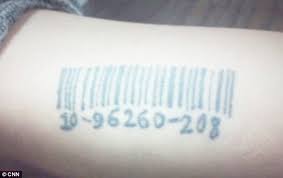 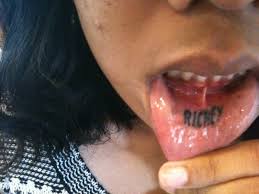 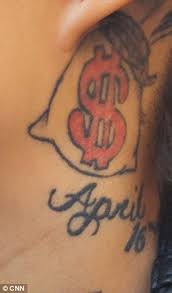 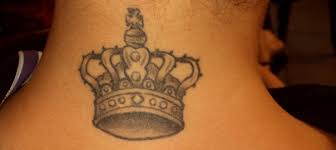 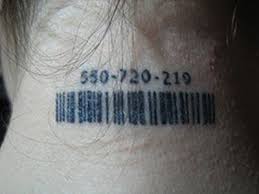 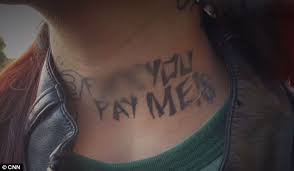 [Speaker Notes: Examples of branding done by traffickers….all about ownership to make money]
On the Margin-What to Do
For the vulnerable foster youth among us the moral obligation to do something rests squarely on all of our shoulders.
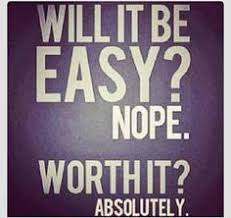 [Speaker Notes: The devastation wrought by human trafficking is heart-wrenching and grim.

No age, gender, ethnicity, race or socioeconomic status is spared.

The question is “What can we do?”]
On the Margin-Statewide
Ohio Attorney General’s Office Human Trafficking Initiative

Multidisciplinary teams
Local law enforcement
Social-service agencies
Nonprofits
Trafficking coalitions
[Speaker Notes: We can begin statewide with the Ohio Attorney General’s Human Trafficking Initiative…a priority in the AG’s office.  Under the AG’s initiative umbrella are the: 

Human Trafficking Commission

Ohio Organized Crime Investigations Commission

Bureau of Criminal Investigation

Ohio Peace Officer Training Academy

These agencies are developing multidisciplinary teams to determine best practices with other

Local law enforcement

Social-service agencies

Nonprofits

Trafficking coalitions]
On the Margin-Statewide Goals
Address the scope of the problem- educate the public
Cut demand- catching, shaming, punishing
Change state laws- educate officers and prosecutors
Share best practices
Provide resources
[Speaker Notes: Directions: Click through each statement one-at-a-time.

Multidisciplinary efforts include:

Recognizing and addressing the scope through public education

Cutting demand by catching, shaming, and punishing people who attempt to buy sex, especially from children

Change state laws and education officers and prosecutors (State Senator Teresa Fedor just recently introduced the Protect Trafficked Minors Act that will eliminate Ohio’s current two-tiered system in child sex trafficking laws, for example.)

Currently, prosecutors must demonstrate force, fraud, or coercion for a 16-or 17-year old to qualify for protections available to other minors, creating gap years for foster care youth, as well as for other youth.

This will bring Ohio in compliance with federal law. Ohio is the last state to be in compliance.


Connect groups statewide to best practices

Provide resources (people and money)]
On the Margin-Statewide Goals
Develop Trust with the Victims-  Steer Them to Services
[Speaker Notes: Best practices on a one-to-one basis means developing trust with victims so they can access services that will change their lives.

Best practice is developing a nonjudgmental, patient, consistent and caring attitude in conversations so that a victim is assured you won’t be upset by whatever it is he or she reveals to you.

Then each of us must:

Listen

Identify and address

Educate

Monitor


Foster parents are trained in this approach to deal with kids who are often highly traumatized, and we, too, can learn from such training.]
On the Margin-Alert Reminders
Do they have a cell phone, money or other items not given to them?

Do they post sexually explicit material on the internet?

Do they participate in a sex act to obtain alcohol, drugs or anything else of value?

Are they friends with an overly controlling person?

Are they changing friends?

Are they having an extreme change of habits?  Tattoos or branding?

Do they show signs of physical or sexual abuse?
[Speaker Notes: Foster parents are also trained to be on high alert about their charges and human trafficking with alert reminders.

These reminders are also meant for all of us in the community who interact with foster care youth, especially as we interact within the justice system.  These reminders can never be mentioned too many times so let’s learn from what the professionals have to say.]
On the Margin-Safe Harbor Law
If a court has reason to believe that a juvenile is a trafficking victim, the court, under Safe Harbor provisions, can hold in abeyance the charges against the juvenile and/or the juvenile’s criminal history.  The court through a series of protocols can then make diversion recommendations to protect and support the victim.  R.C 2152.021 (F), including appointing a guardian ad litem separate and apart from defense counsel R.C. 2152.021 (F) (3)  and allowing minors under 16 give testimony in preliminary hearings via closed circuit television ORC 2937.11 (D) (1) (a).
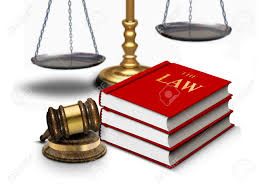 [Speaker Notes: Juveniles are unlikely to self-identify as trafficking victims, and thus, not reach out for help.  

When these juveniles enter the justice system and present signs (red flags discussed earlier) of being trafficked, the court can screen for trafficking and apply Ohio’s Safe Harbor provisions.

The court can hold in abeyance the charges against the juvenile and/or the juvenile’s criminal history.

The court can appoint a guardian ad litem separate and apart from defense counsel  and allow minors under 16  to give testimony in preliminary hearings via closed circuit television. 

The court can order appropriate treatment and services to divert a juvenile away from prosecution and further victimization and consider specialized treatment programs and diversion strategies.   If the juvenile completes the diversion activities to the court’s satisfaction, the case can be dismissed and records expunged.

As of today, only five to six counties in Ohio are regularly using the Safe Harbor Law so lots of education needs to be done.]
On the Margin-Restore Court
Providing Wraparound Services for Holistic Help Safe Harbor Track or Traditional Track
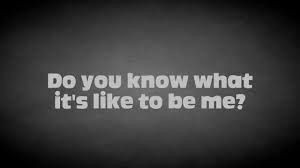 Mentoring- Rahab Ministries
Counseling- Trauma-informed therapies
Case management
Supervision & accountability
[Speaker Notes: Directions:  Four different clicks bring up the wrap-around-services.

Restore Court, a specialized docket court in Summit County,  has integrated Safe Harbor provisions in its efforts to protect and stabilize youth in the community.  

Restore Court has two program tracks:

Safe Harbor Track- charges can be dismissed and expunged upon graduation from the program

Traditional Track- for those involved with trafficking but who do not meet the criteria for the Safe Harbor statue

The mission is to help high risk juveniles achieve successful lives by providing wrap-around-services for holistic help.

Mentoring
Counseling
Case management
Supervision and accountability]
On the Margin-S.O.A.R.
Broken bone….Trafficking?
STOP

OBSERVE

ASK

RESPOND
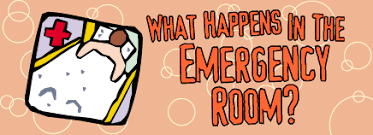 88%  interact with health care worker at least once while trafficked
[Speaker Notes: Directions: Four different clicks bring up the information.

In 2018, Congress passed S.O.A.R., a federally funded training program for health care workers that gets doctors, paramedics, nurses and others to

Stop
Observe
Ask
Respond

Trafficked victims experience injuries, sexually transmitted diseases and problems with everything from cardiovascular health to dental problems.

A health care worker can connect the dots between a broken bone and trafficking if he is trained to see the link.

The health care worker can then connect victims to relevant services.]
On the Margin-Schools
Barbara Freeman (Survivor): “I go into the schools to educate and train teachers and students.  Kids need to know.  Kids want to help.”
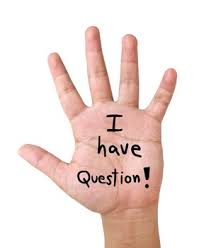 Richmond Justice  Initiative Anti-Trafficking Prevention Program
Licking County North Fork Local Schools

11th state to use the curriculum

Year- long appropriate grade level

Prevention and safety
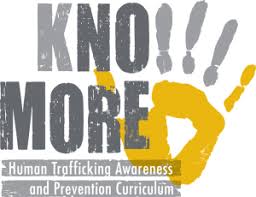 [Speaker Notes: Directions: Two different clicks bring up the information.

Schools play an important part as teachers and students learn the reality of human trafficking and address it in their midst.

Ohio’s Licking County North Fork Local Schools (rural) will participate in the Richmond (Virginia) Justice Initiative Anti- Trafficking Prevention Program…a faith-based nonprofit that has created a curriculum for both middle school and high school students.

Teachers are trained to teach the material and to become a trusted adult for kids to talk to.

Materials include profiles of victims, red flags, online safety and the importance of self-esteem.

Educators in this district are excited about being proactive.

Shawn Wilhelm, principal of the middle school states, “If we could get a jump start on it now with our middle-schoolers, maybe we can save lives.”]
On the Margin-ODJFS
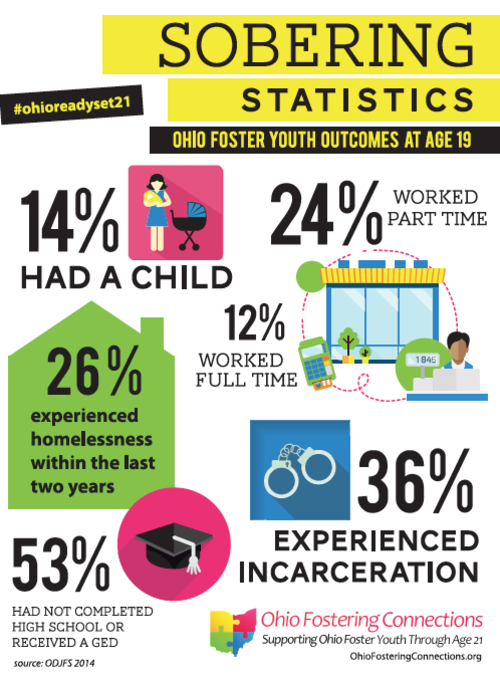 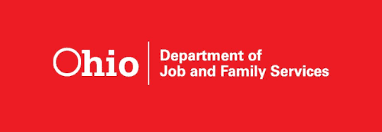 [Speaker Notes: The Ohio Department of Job and Family services, working collaboratively with member agencies throughout the state, is providing

Housing

Case management services for those leaving foster care on or after their 18th birthday but who are not yet 21]
On the Margin-Bridges
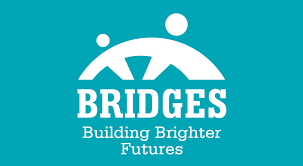 Promoting connections until 21
Housing

Physical and behavioral health services

Life skills

Educational and employment opportunities

Self-advocacy skills
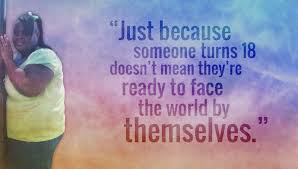 [Speaker Notes: Bridges is a new aging-out program that promotes permanent connections and social networks for vulnerable foster care youth by

Providing safe, stable, and healthy housing

Linking participants to physical and behavioral health services

Teaching daily living skills for lifelong self-sufficiency

Offering educational and employment opportunities

Building skills for self-advocacy

Instead of being taken in by traffickers to survive, foster youth meet with Bridges support staff to tailor services to their unique needs.

This year our Fellows at OSBF developed a “Stuff the Suitcase” initiative that provided basic supplies in a suitcase for aging-out foster youth that Bridges was able to distribute throughout the state.

This is a hands-on and on-going project that people can undertake in any Ohio community.]
On the Margin-Myths
Myth- Trafficked kids will just return to being trafficked
Myth-  I can do little to address this huge problem
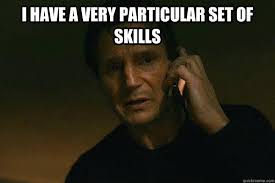 You have a very particular set of skills
[Speaker Notes: Directions: Two clicks for this one

As I close today, I want to introduce two more myths that you will immediately recognize as false.

Trafficked kids will just return to being trafficked.

I can do little to address this huge problem.


Like Liam Neeson you also have a very particular set of skills.]
On the Margin-First Steps
See Something Say Something

Dispel the myths

Understand the problem

Recognize the red flags

Unite with others

Work in your community
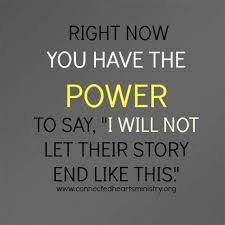 [Speaker Notes: Directions: Two clicks, the first one brings up “See something Say Something and its subtopics

By seeing the problem and saying the truth you can

Dispel the myths

Understand the problem

Recognize the red flags

Unite with others

Work in your community

You have the power…]
On the Margin-Second Steps
Build community awareness person-to person and through your social media
Support legislation
Encourage local schools to get involved

Become a mentor

Offer legal services when appropriate
Watch for red flags; report to authorities
Learn more through training and practice trauma-informed care
Assist victims; offer support
Call the National Human Trafficking Hotline
 (888-373-7888 to report suspected abuse)
[Speaker Notes: Directions:  Each item will be brought up one at a time (7 clicks).
 
Each one of these steps can make a difference in somebody else’s life.  

Each step is a doable action by any individual within any individual community.]
On the Margin
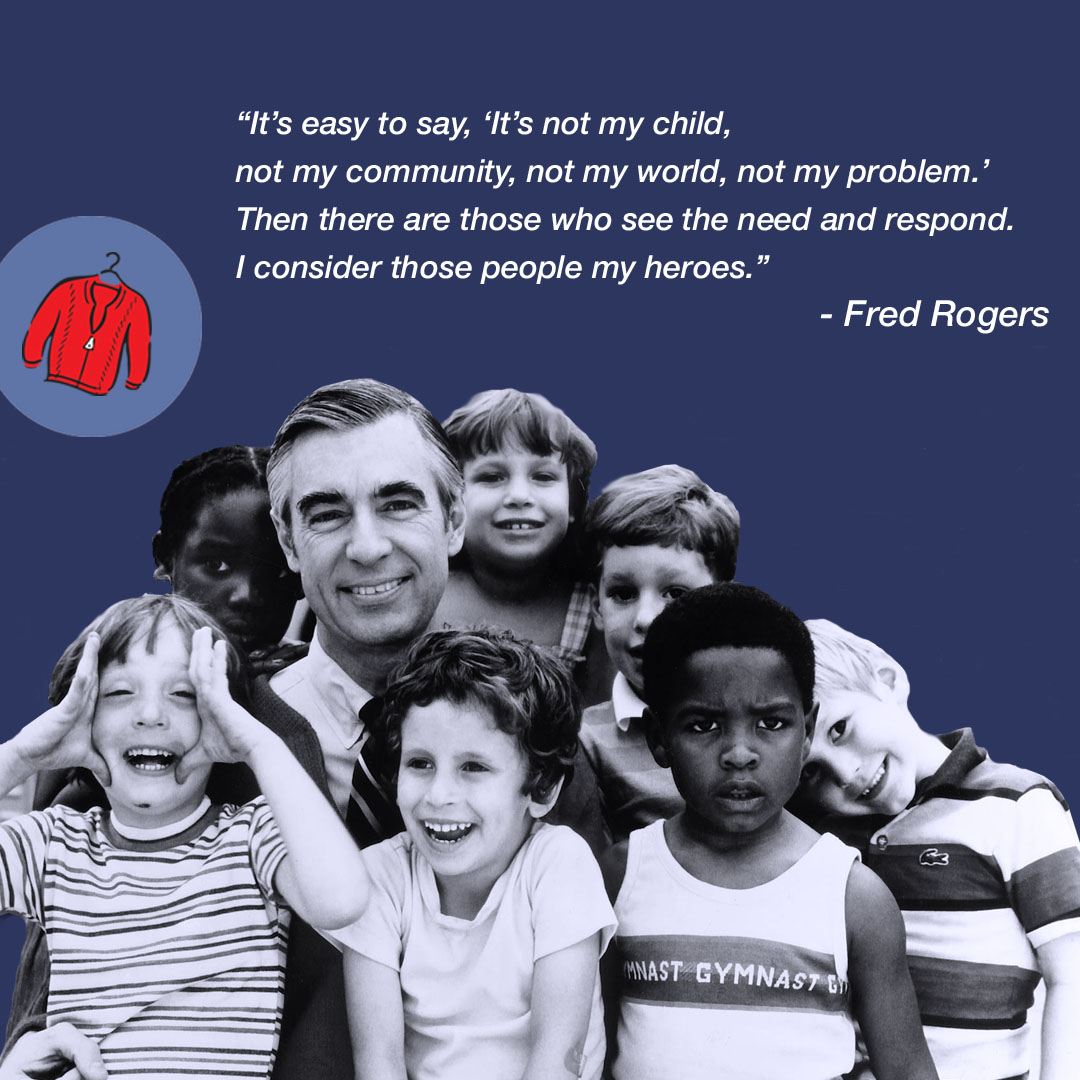 You won’t ever regret being a hero.

The difference in your life is the difference you make in someone else’s.
[Speaker Notes: Directions: One click will bring up the Rogers’ quotation and then one click will bring up the response to it.]
On the Margin
[Speaker Notes: This is an add-on video you can choose to show or not, depending on time and your audience response to what you have already done.  It is about a minute and half in length and just visually shows the material you have covered.  If you have already established a solid ending, then this may be too much.  If you still want a movie to bookend theTaken clip from the beginning, then go for it.]